Sharing our Planet
Ecology – 
Ecosystems and food webs
Definitions
Ecosystem
Habitat
Population
Ecosystem
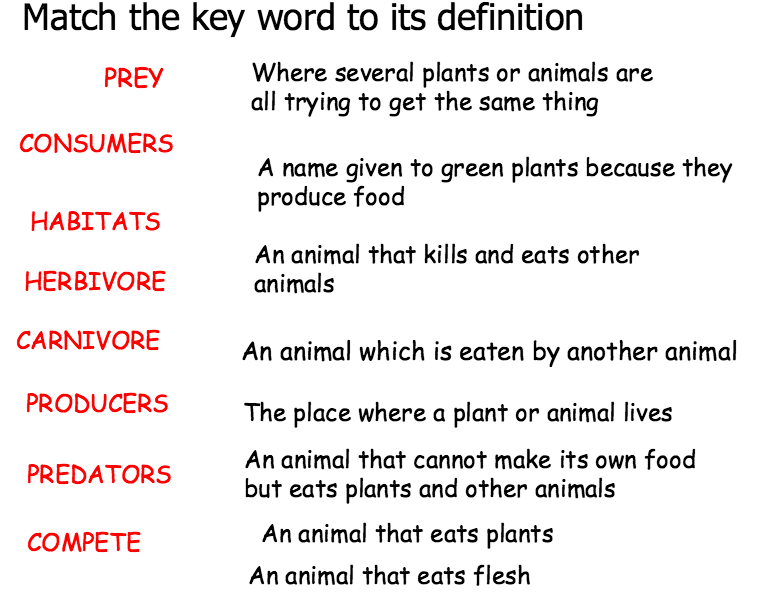 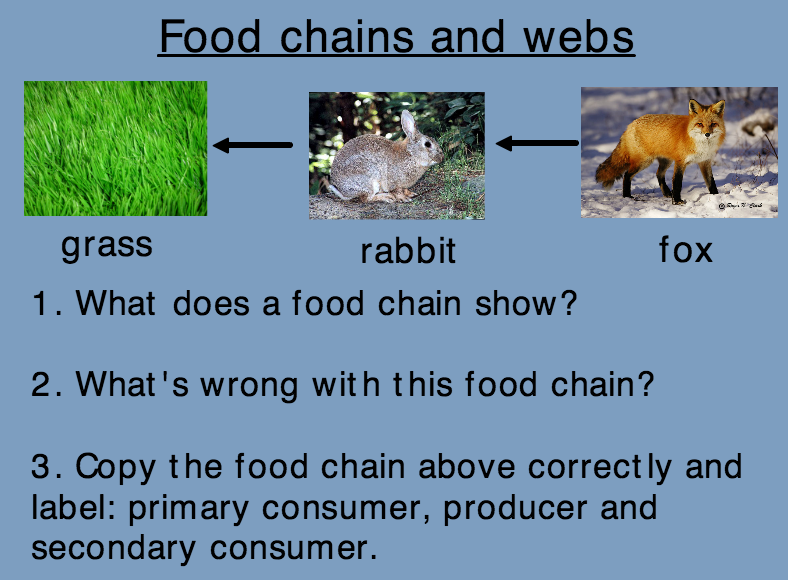 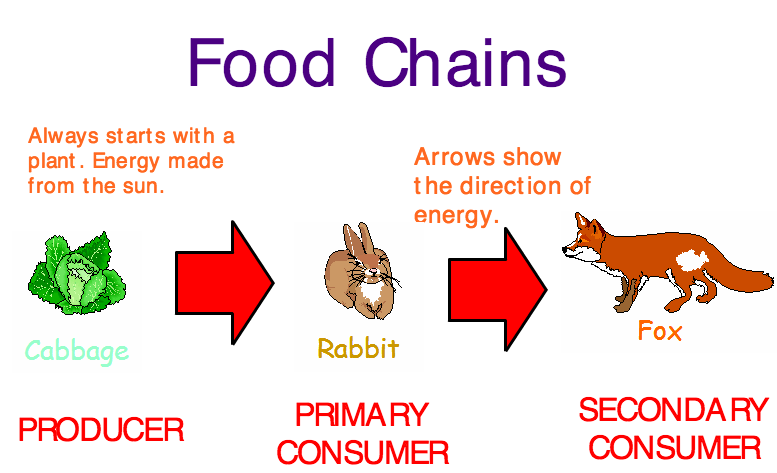 What starts every food chain?
Food chains
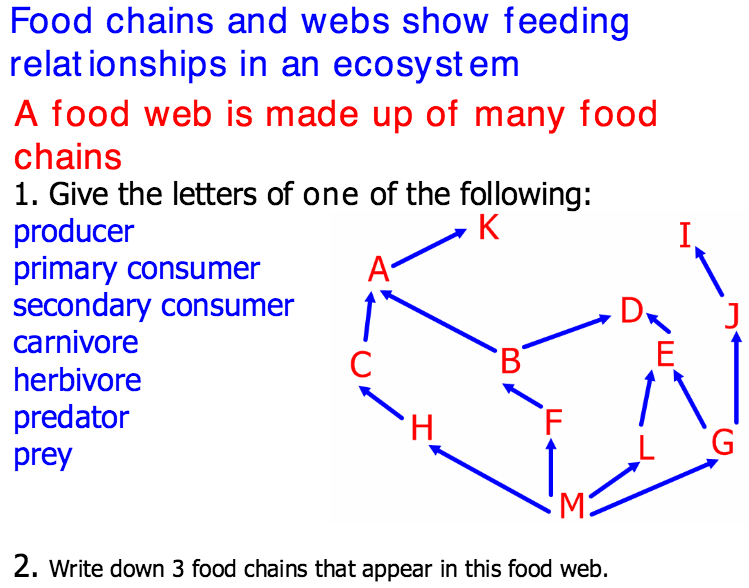 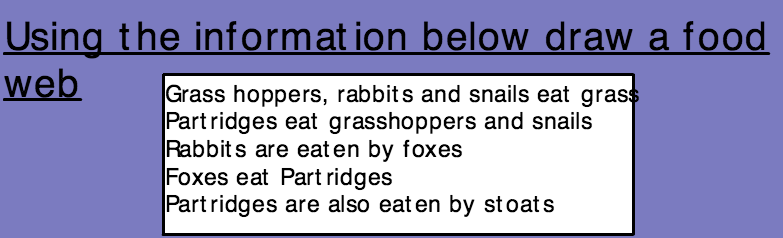 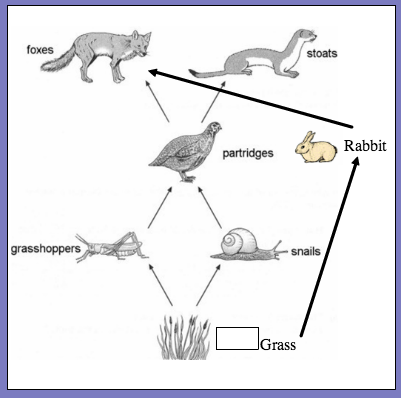 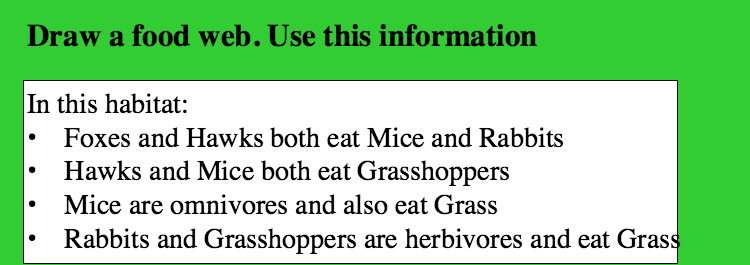 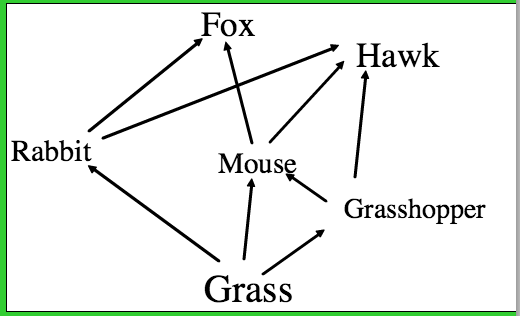 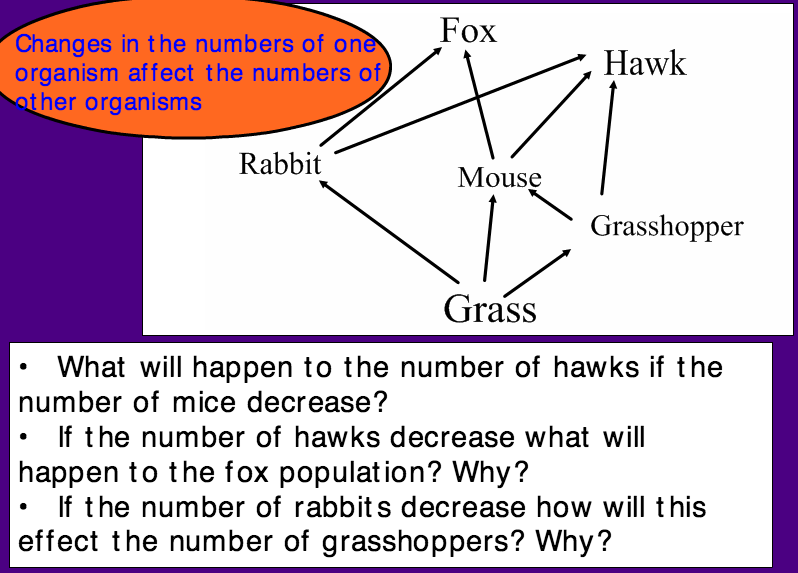 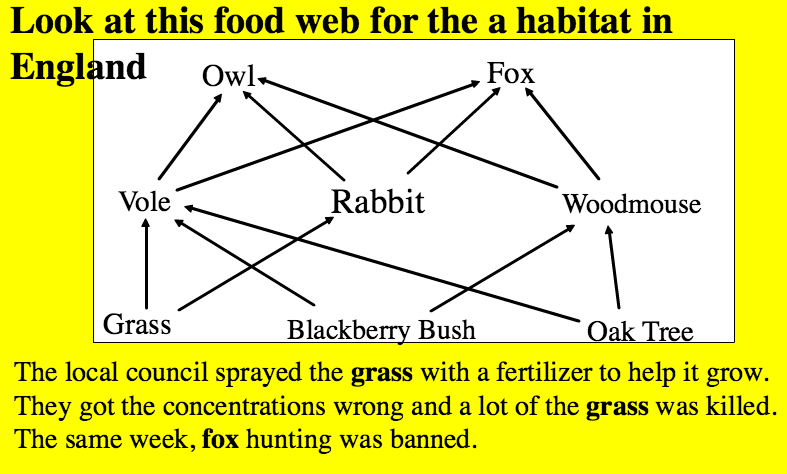 Write a letter to the local politician explaining your concern for the other organisms and what you predict will happen
Ocean food chain